POROVNANIE ZNAKOV SVETOVÉHO A SLOVENSKÉHO ROMANTIZMU
Ján botto- smrť jánošíková Karel hynek mácha- máj
spoločné znaky:
lyrickoepické skladby
Jánošík i Vilém sú typickí romantickí hrdinovia 
       (búria sa proti spoločnosti, sú silní, výnimoční)
obaja sú zbojníci
oboch na túto cestu vyhnala nespravodlivá spoločnosť
mali svoje milé
poslednú noc trávia vo väzení čakajúc na popravu, zomierajú v rozkvete mladosti
rozdielne znaky:
Jánošík je národný hrdina, verí v posmrtný život
Vilém je „strašný lesů pán“, ľud sa ho bojí, neverí v posmrtný život 
kontrasty: hrdinstvo – tragédia   
láska, krásna príroda – smrť
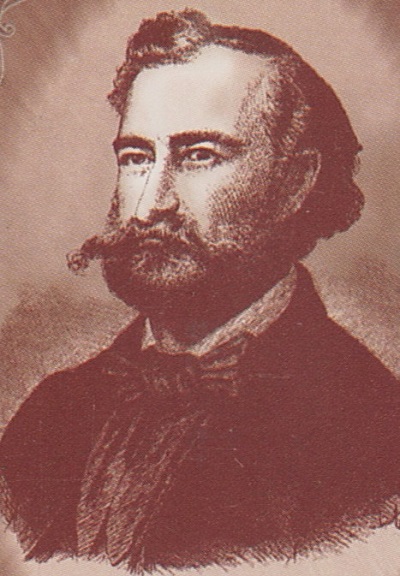 Ján Botto




Karel Hynek Mácha
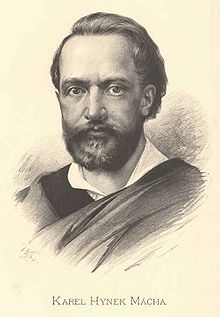 Ďakujem za pozornosť
ANIČKA KOVÁČOVÁ V.HB 